Совершенствование экономической и организационно-управленческой подготовки кадров для АПК
Водянников В.Т.   -  председатель научно-методического совета по экономико-управленческой подготовке кадров для сельского, лесного и рыбного хозяйства ФУМО «Сельское, лесное и рыбное хозяйство»
1
Кафедра организации социалистических сельскохозяйственных предприятий и лаборатория экономических исследований. 
Зав. кафедрой академик ВАСХНИЛ Синюков М.И.
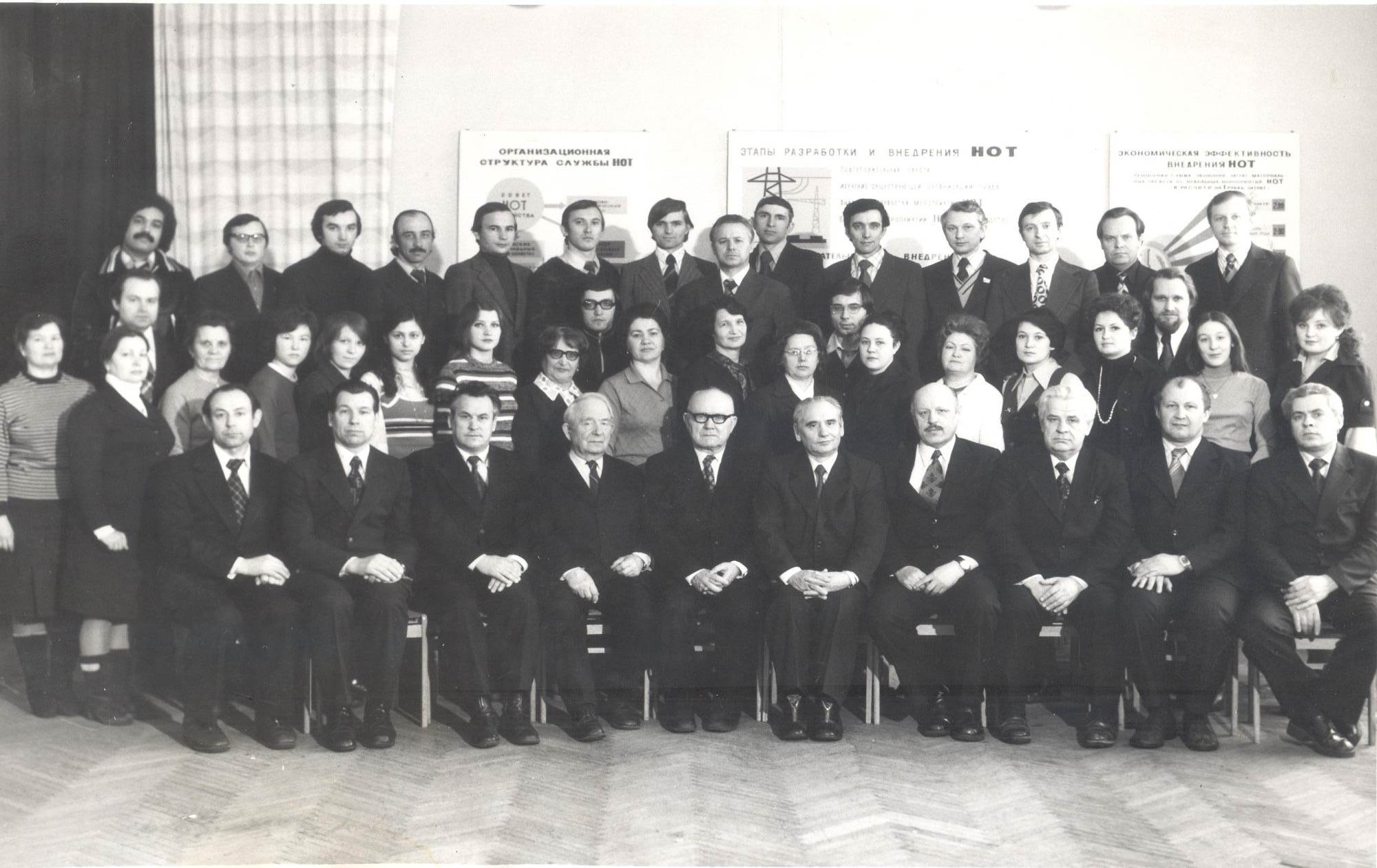 3
2
Кафедра экономики и организации сельскохозяйственного производства, проблемная и отраслевые НИЛ. 
Зав. кафедрой член-корреспондент  ВАСХНИЛ 
Конкин Ю.А.
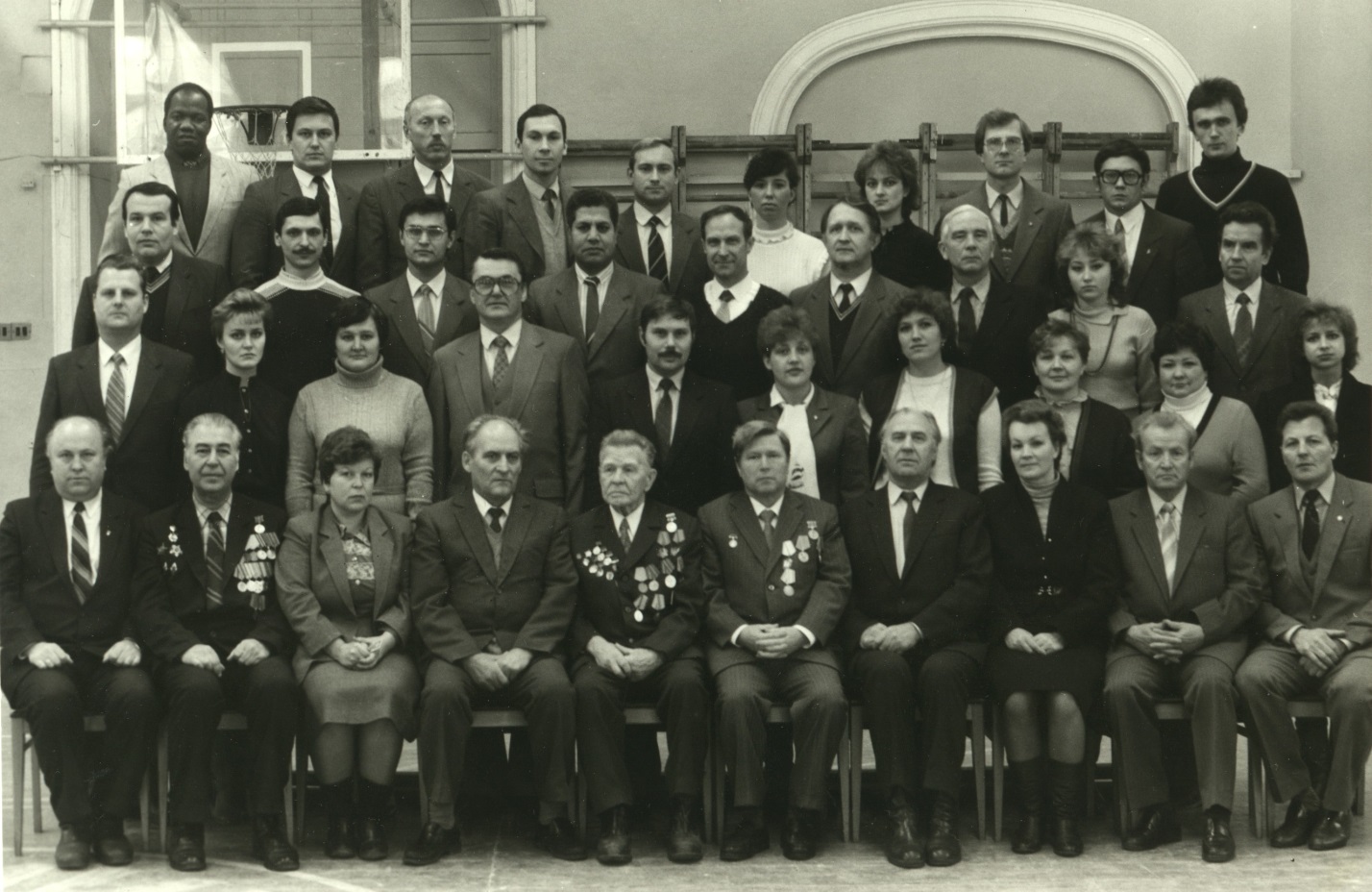 4
3
Экономическая и организационно-управленческая подготовка студентов по  агрономическим и инженерным специальностям (из учебных планов, утвержденных в 1983 г.)
4
Экономическая и организационно-управленческая подготовка бакалавров и магистров по направлениям подготовки «Агрономия» и «Агроинженерия», ФГОС ВО 3+ (из действующих учебных планов)
5
Проектная экономическая и организационно-управленческая подготовка бакалавров и магистров по направлениям подготовки «Агрономия» и «Агроинженерия», ФГОС ВО 3++
6
Общая модель экономической и организационно-управленческой подготовки бакалавров, магистров и аспирантов (на примере направления «Агроинженерия»)
Содержание дисциплины по экономической и организационно-экономической подготовке бакалавров(на примере направления «Агроинженерия»)
7
Содержание дисциплины и по экономической и организационно управленческой подготовке магистров на примере направления  «Агроинженерия»
8
Универсальные компетенции (ФГОС ВО 3++)
9
Общепрофессиональные компетенции (УГСН 35.00.00)
10
Профессиональные компетенции ФГОС ВО 3++ (на примере бакалавриата направления «Агроинженерия»)
11
12
Рекомендуемый состав экономических и организационно-управленческих дисциплин для включения в обязательную часть учебных планов подготовки бакалавров и магистров по УГСН 35.00.00
13
Мероприятия по совершенствованию экономической и организационно-управленческой подготовки специалистов для АПК
В целях реализации действующих требований общеотраслевых квалификационных характеристик специалистов, утвержденных профстандартов и ФГОС ВО объём учебного времени на экономическую и организационно-управленческую подготовку в учебных планах рекомендуется довести:
- по программам бакалавриата – не менее 5,0 % от общей трудоемкости; 
- по программам магистратуры – не менее 10,0% от общей трудоемкости;
Рекомендовать ФУМО разработать по направлениям подготовки перечень дисциплин для экономической и организационно-управленческой подготовки бакалавров и магистров, а также их Примерные программы;
ФУМО обобщить имеющийся в вузах опыт по интерактивным формам обучения студентов и на этой основе разработать и организовать реализацию плана рассмотрения применения в вузах  интерактивных форм обучения при подготовке специалистов для АПК;
13а
ФУМО и Институту непрерывного образования РГАУ-МСХА имени К.А.Тимирязева организовать разработку и реализацию программ повышения квалификации ППС сельскохозяйственных ВУЗов по совершенствованию экономической и организационно-управленческой подготовки бакалавров и магистров;
В целях совершенствования экономической и организационно-управленческой подготовки специалистов для АПК рекомендовать ФУМО совместно с Департаментом научно-технологической политики и образования Минсельхоз РФ разработать и организовать реализацию специальной Программы.
Доклад окончен!
СПАСИБО ЗА ВНИМАНИЕ!